VOST Methodenhandbuch
Einsatzauftrag VOST
Internes Beispiel II
Vorgehensweise
Allgemeine Angaben
Informations-übergabeprozesse
Arbeitsweise
Interorganisationale Anbindung
Anmerkungen
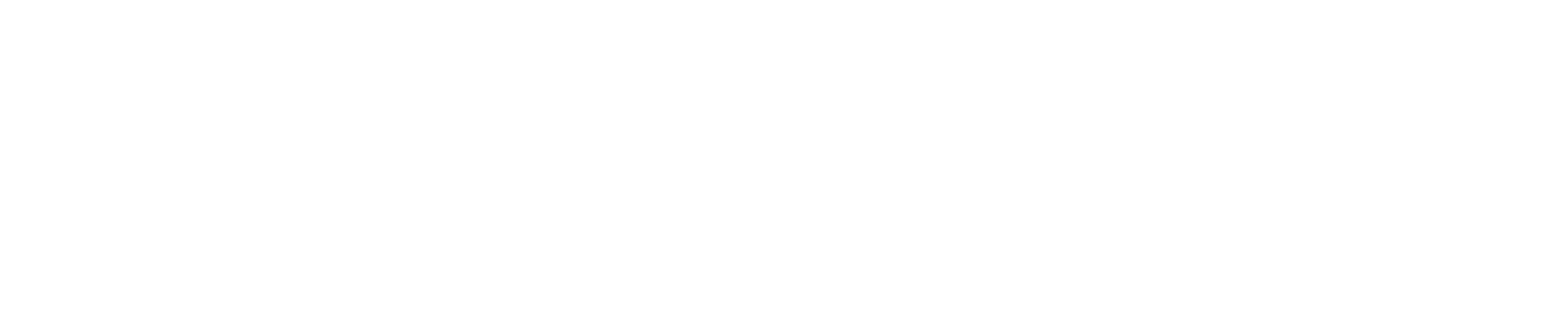